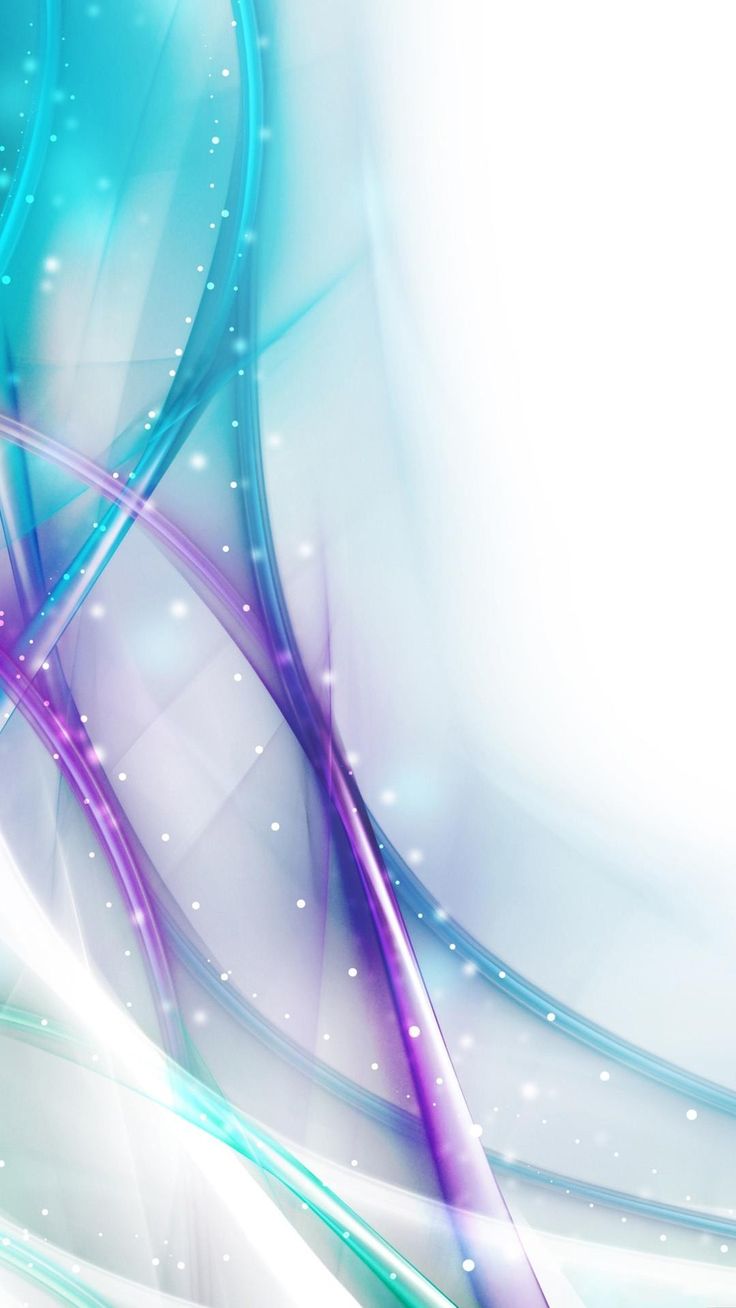 Coping strategies for emotional dysregulation
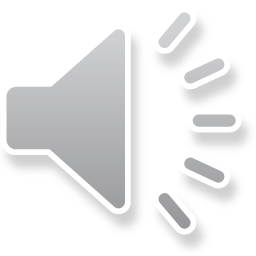 Emotional Dysregulation
Also known as mood lability
Sometimes called “mood swings”
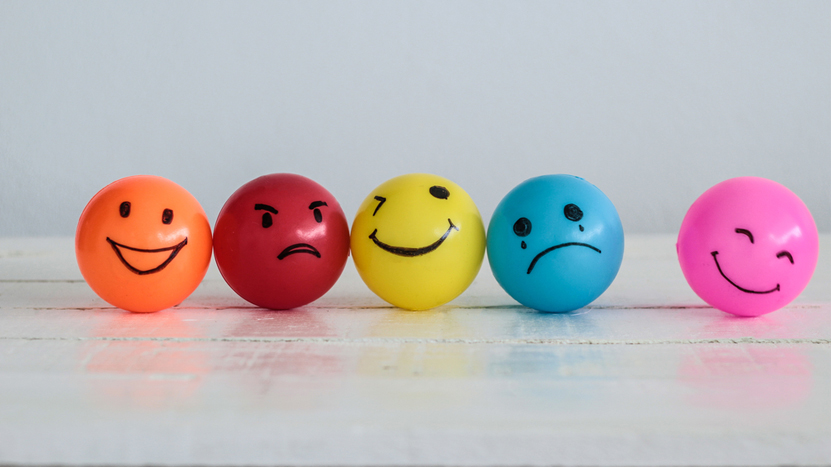 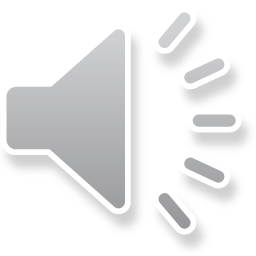 Coping Strategies
A: Accumulate positive experiences
B: Build mastery  
C: Cope ahead of time
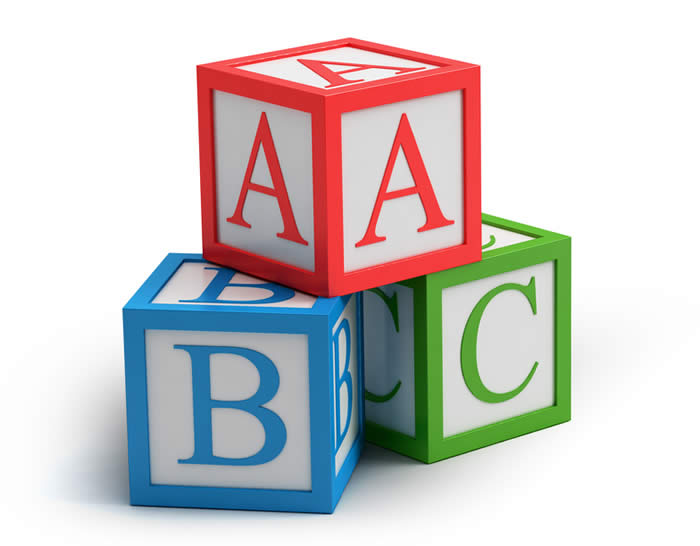 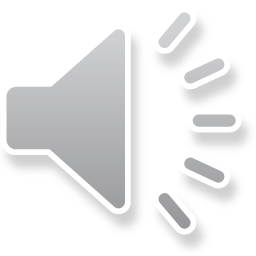 A: Accumulate positive experiences
This week, try to accumulate as many positive experiences as you can. This could be meditating, something you find fun, going for a walk or ringing a friend. List what you have done here. Count how many you have and try to beat it next week.
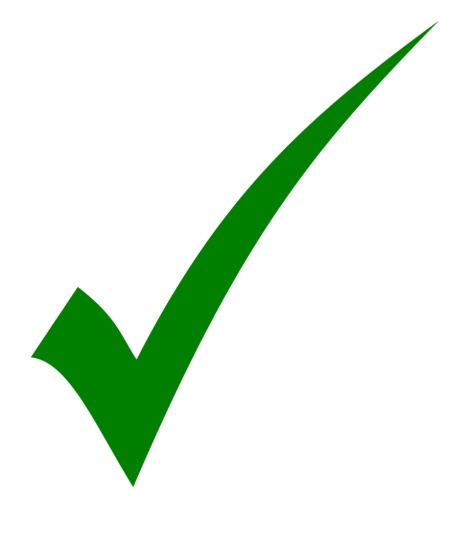 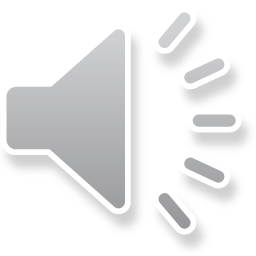 B: Build Mastery
Choose something you are going to master. This could be a craft skill, meditation/relaxation skills, managing anger or any aspect of self-care. 
What is your chosen skill?
Plan how to master 
Note how you’ve got on
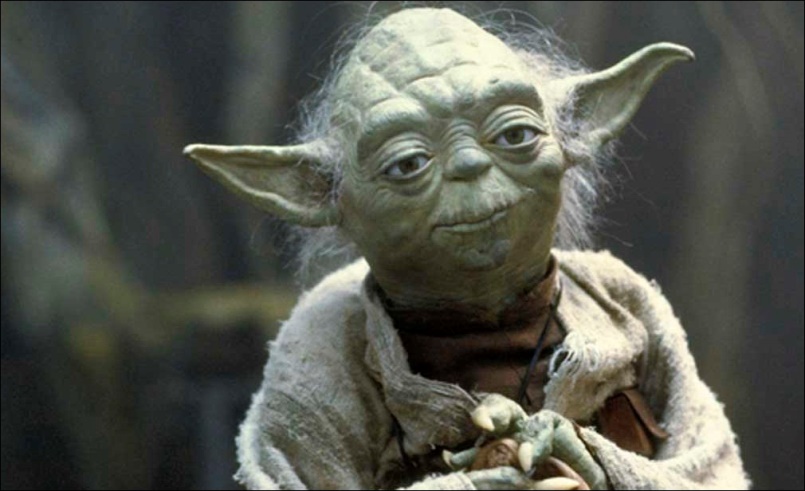 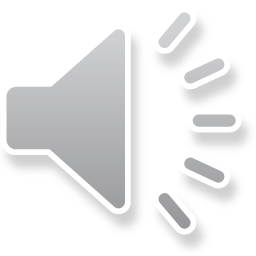 C: Cope Ahead of Time
Thinking about the week ahead, are there any situations that you are worried about? 
What things could you do to plan ahead to make it easier to cope?
Create a plan
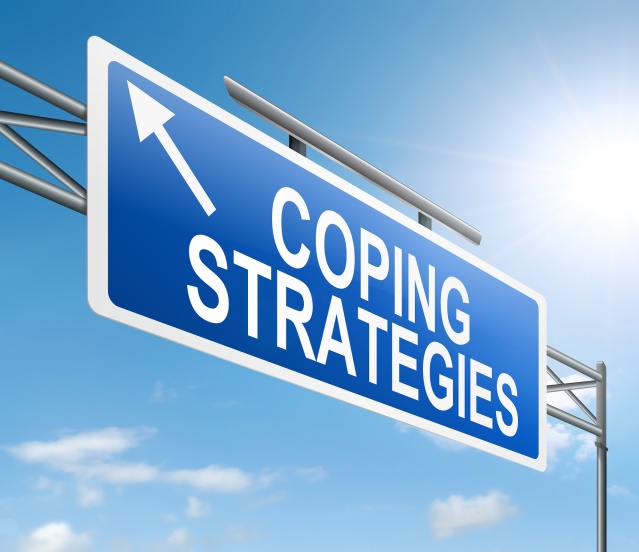 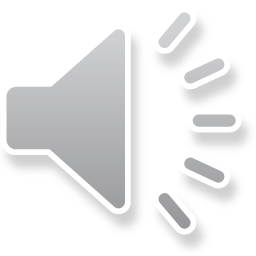 Distress Tolerance
Urge Surfing
Urge surfing is a mindfulness technique useful for impulsive behaviour. 
It works well at helping people relapse in addiction but can also help with urges to self-harm or outbursts of anger. 
It works by noticing how you’re feeling, using meditation and distraction to get through it and remembering that all urges will pass. 
Choose an impulsive behaviour that you would like to change. What is this? 
When you feel an urge: stop and breathe in for the count of 4, out for the count of six. Repeat this for around a minute.
Then follow the 3 steps below:
What are the exact thoughts, feelings, or physical sensations in your body?
Describe the location in your body where the urge exists. Where does it start and where does it stop (i.e., what are its boundaries)?  
What happens when you are open to this internal experience and are not trying to suppress the experience or get rid of it?

Note how good it feels when you don’t act on this impulse
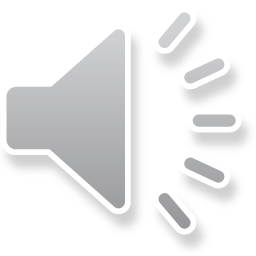